Robert (Bobby) Kennedy (1925-1968)
Healthy younger brother
…Harvard
…devout Catholic
…training during war
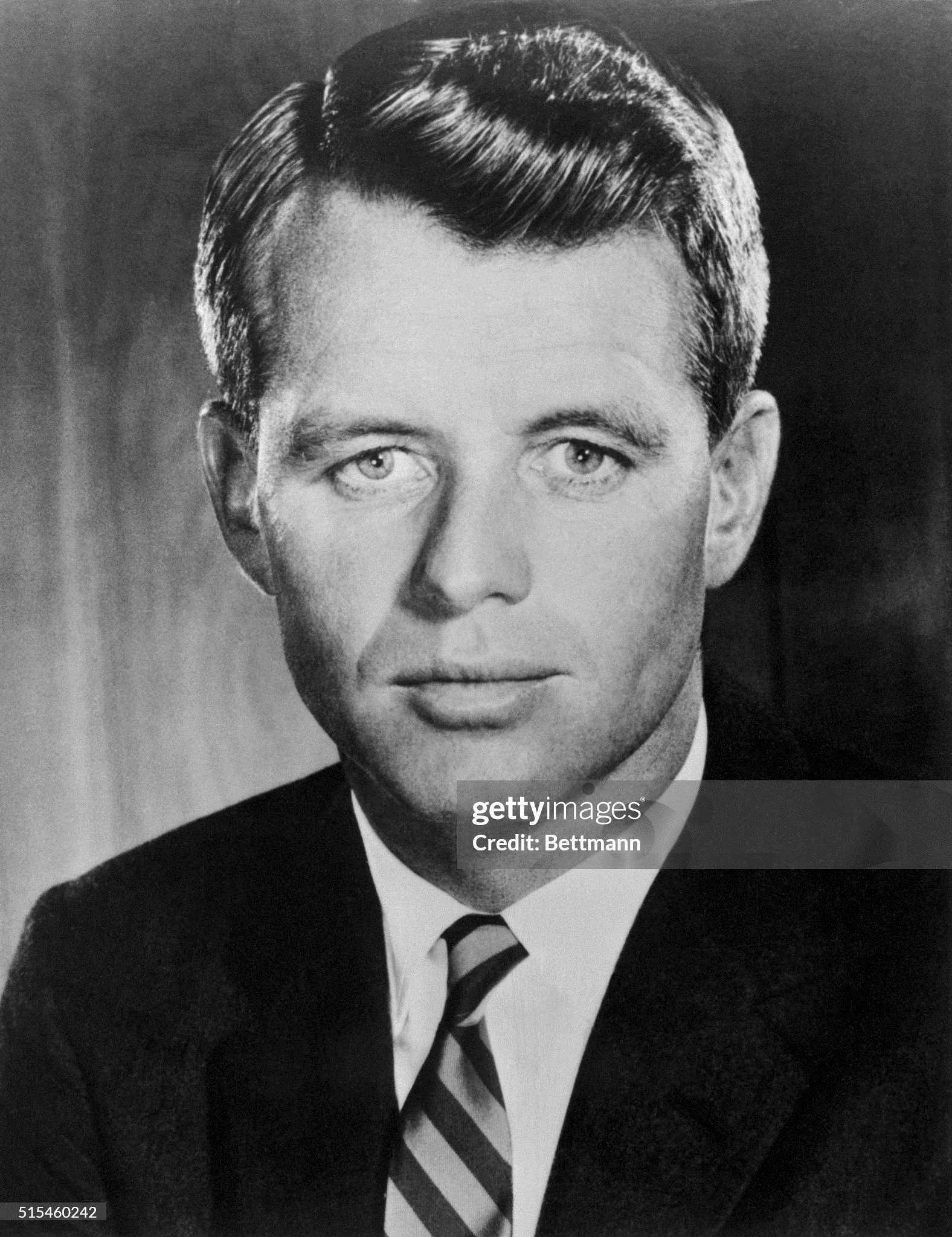 Completes law school
….journalist
…..counsel to Justice Dept. 1952
Devout Catholic..11 children
…(probably) loyal to wife
Joe Snr…Bobby to work
For McCarthy..anti communist
…objects to methods
….fist fight Roy Cohen?
Resigns….dedicates life to 
Success of John
Combative, shouting, detail
….loyal…workaholic. Tenacious
Running for Senate 1953
Incumbent Republican 
Senator Henry Cabot Lodge jr.
…war hero, wealthy, popular
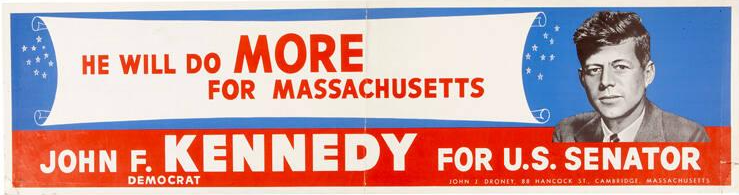 Joe Snr funds campaign
Pays Newspaper $500K to switch
War hero, writer, anti communist
Bobby Kennedy: delivers aggressive campaign…family travels across state
Wins narrow victory 51% vs 48%
Kennedy the Senator (1953-1960)
First year in hospital…..given “last rites”…Writes book “Profiles in Courage

Delivers incentive/environment protection package for Massachusetts

Wins re-election 1958 with 72% of vote

Opposes McCarthy…but does not vote on Censure Vote

Rejects first draft Civil Rights Reform…approves “jury amendment

Committee Foreign Affairs….claims “missile gap”
Joins committee investigation organised crime…Bobby as chief counsel
Profiles in Courage
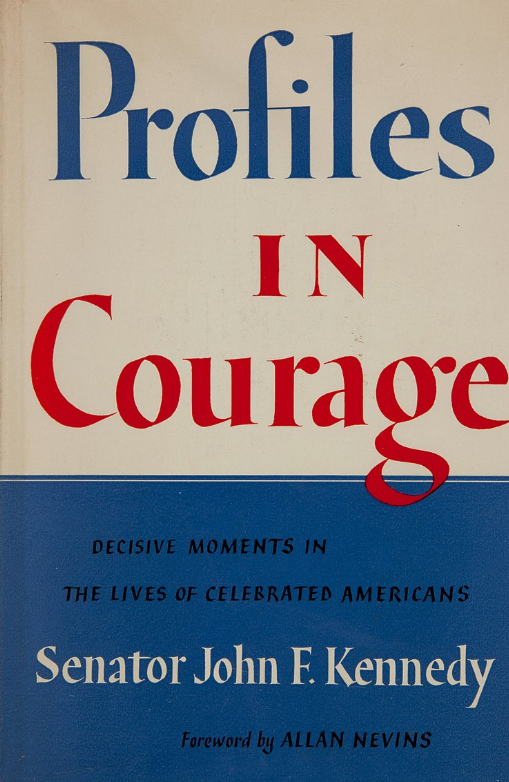 Released from hospital
….”ghost written”?
Lives of 8 Senators
all opposed popular view
Another Best Seller
John and Bobby…McLellan  Committee
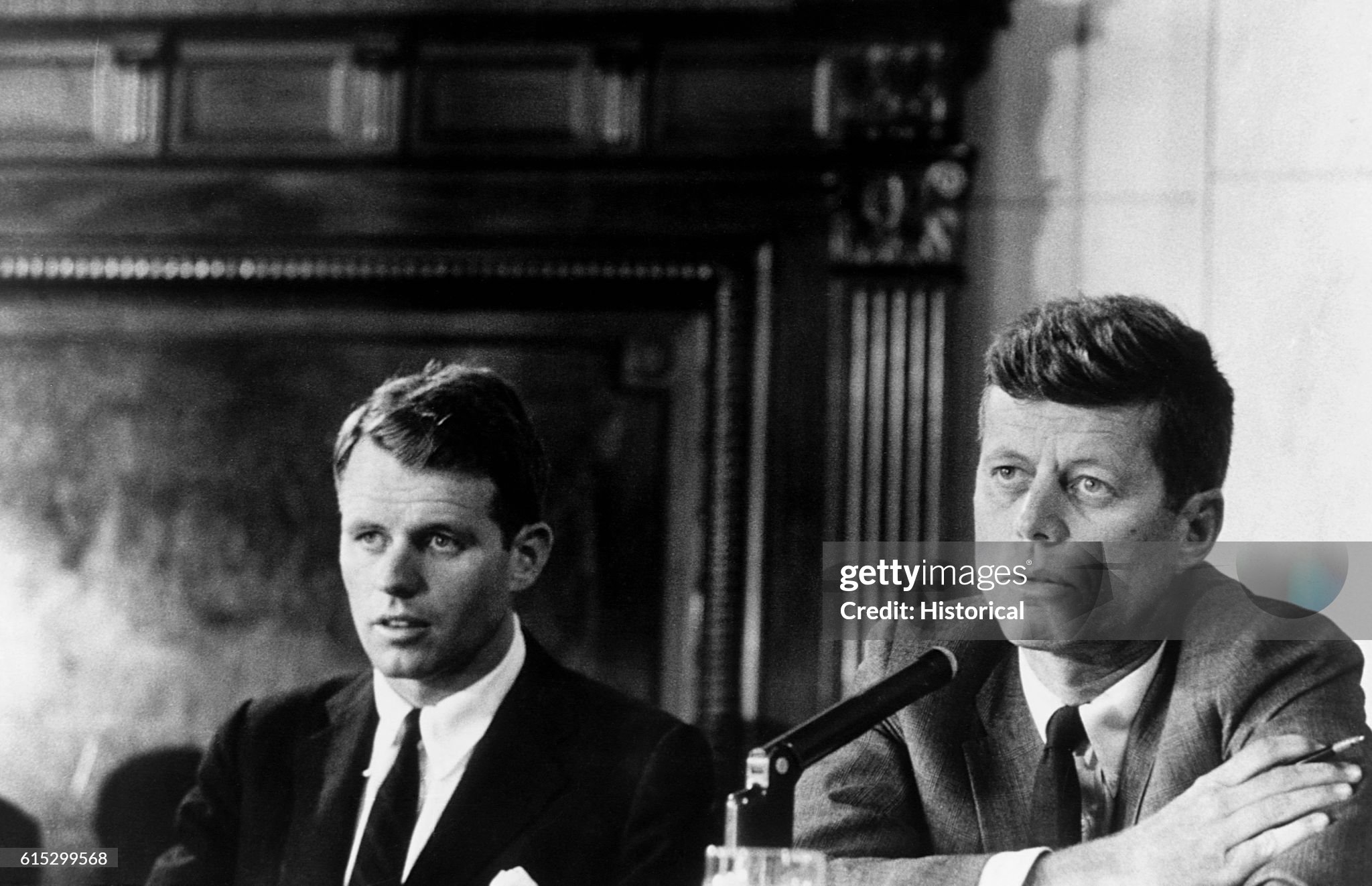 Teamsters Union vs Kennedy's
Rapidly expanding union
….trucking replace railroads
2.3 members by 1960’s
Jimmy Hoffa (1913-1975?)
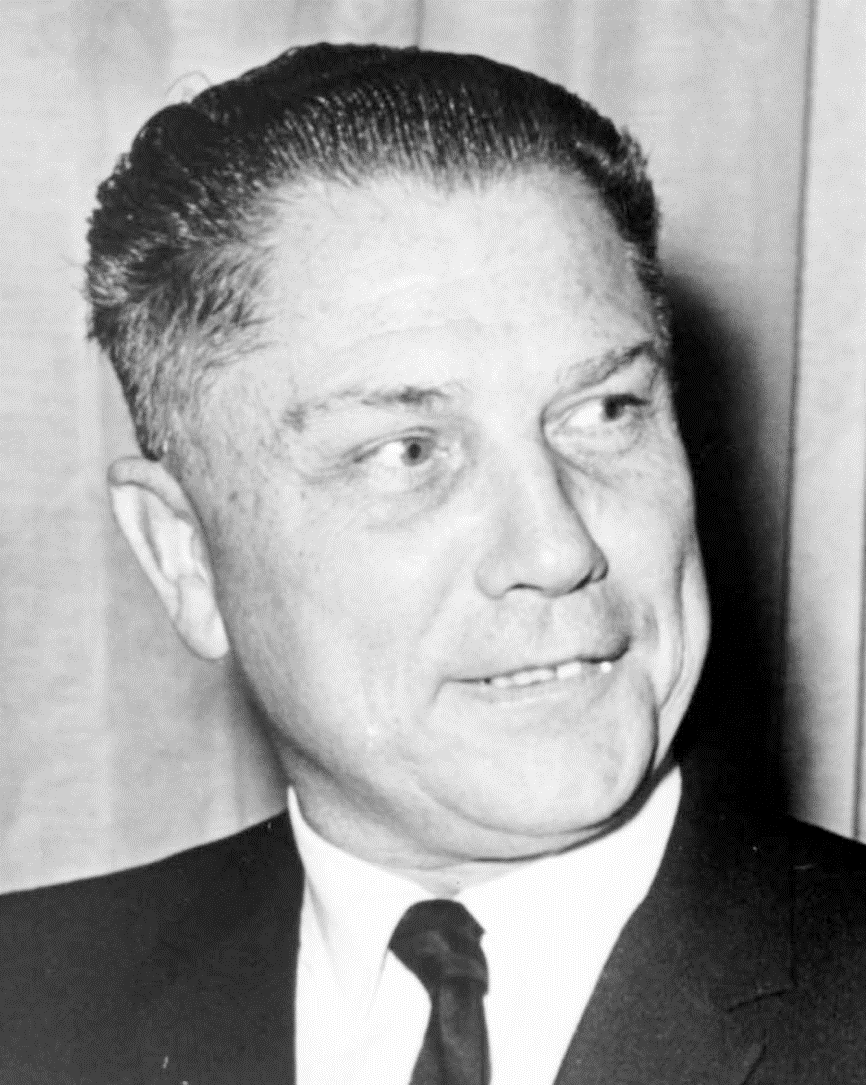 Union & organised crime
….funds from Prohibition
…extortion, bribery, violence
…”quicky strikes". Boycotts
Hoffa takes of Presidency 1957
JFK on anti Racketeering
..McLellan Committee
…Bobby counsel
..high publicity…JFK/Bobby famous
Hoffa accused of bribery
…acquitted
…Bobby fight continues through 60’s
…eventually successful
Hoffa in jail 60’s….murdered 1975
The rising star: JFK at 1956 Convention…after losing bid to run as Vice President
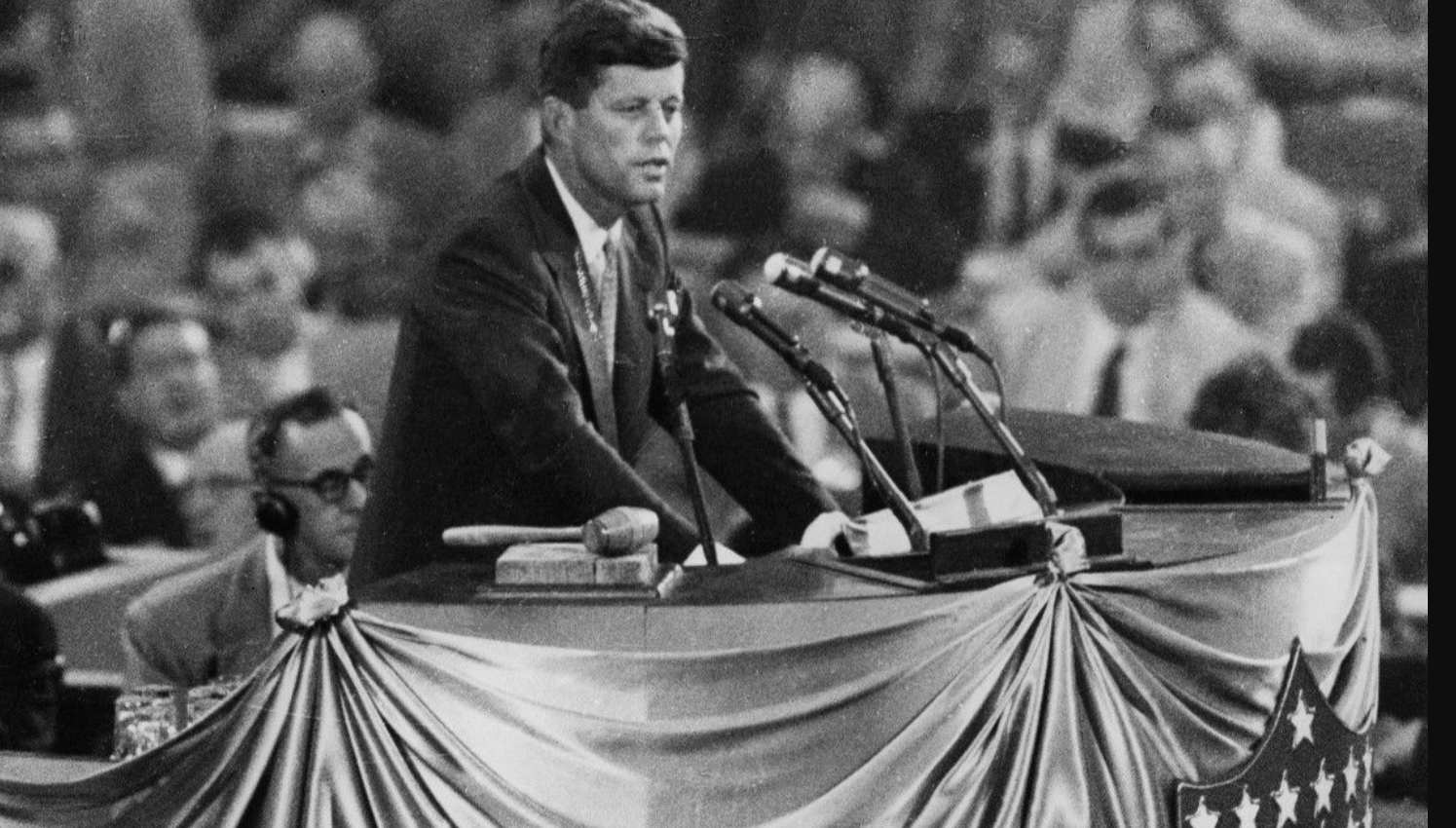 Presidential Election 1960
Intermission
Presidential Election 1960
Selecting candidates
Democrat Campaign organisation: youth and leadership
Joe Snr finances campaign….Kennedy able to run “independently”
Bobby…campaign manager
Family mobilized:  I feel like a family stores running against a chain store”

Convention and Vice President
Wins on first ballot/ Selects Lyndon Johnson …Texas Leader of the Senate as VP
Wants to retain White Southern votes
LBJ …mutual dislike, crude, aggressive….liberal views….obscured

Opponent…Republican….Richard Nixon….Vice President 8 years. Unopposed
The main election issue: ….”Missile Gap”
Kennedy Campaign….Eisenhower “asleep at wheel”…USSR ahead in missiles
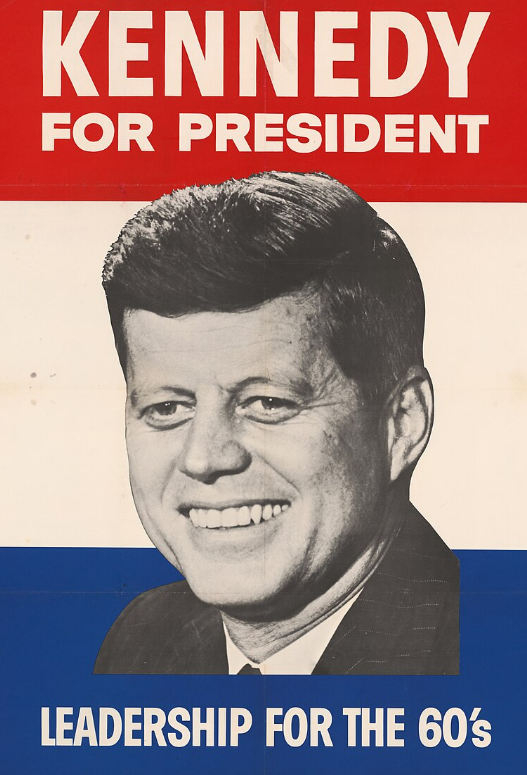 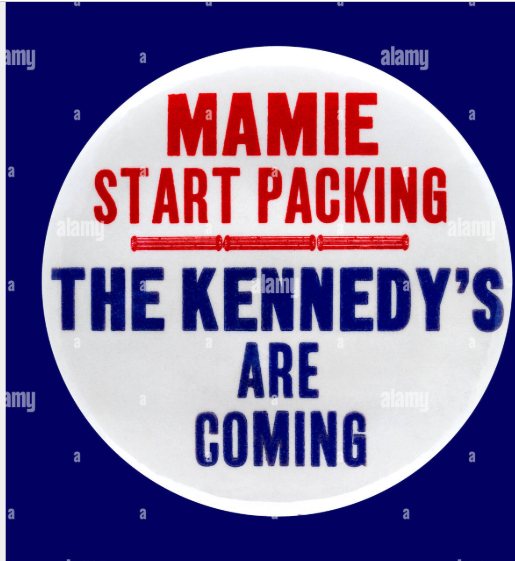 Nixon: formidable opponent…anti communist, denies “gap” exists….Eisenhower…popular, trusted…endorses Nixon (eventually)(…reality……US 18,000 warheads vs 1,600 USSR !)
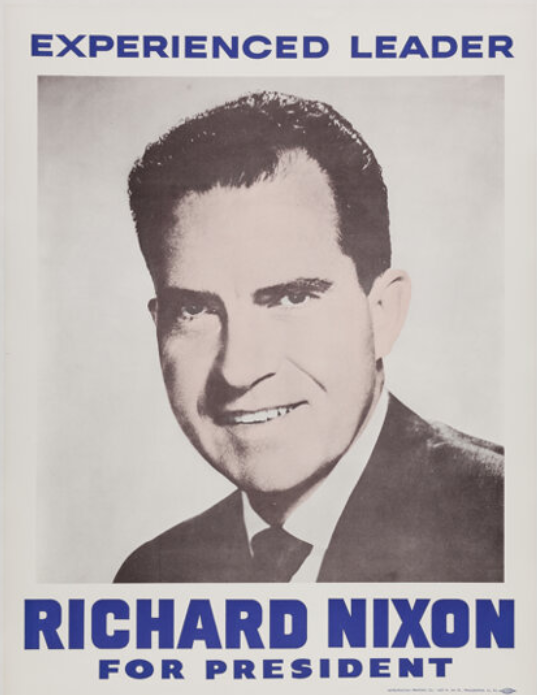 Kennedy crowds…enthusiasm
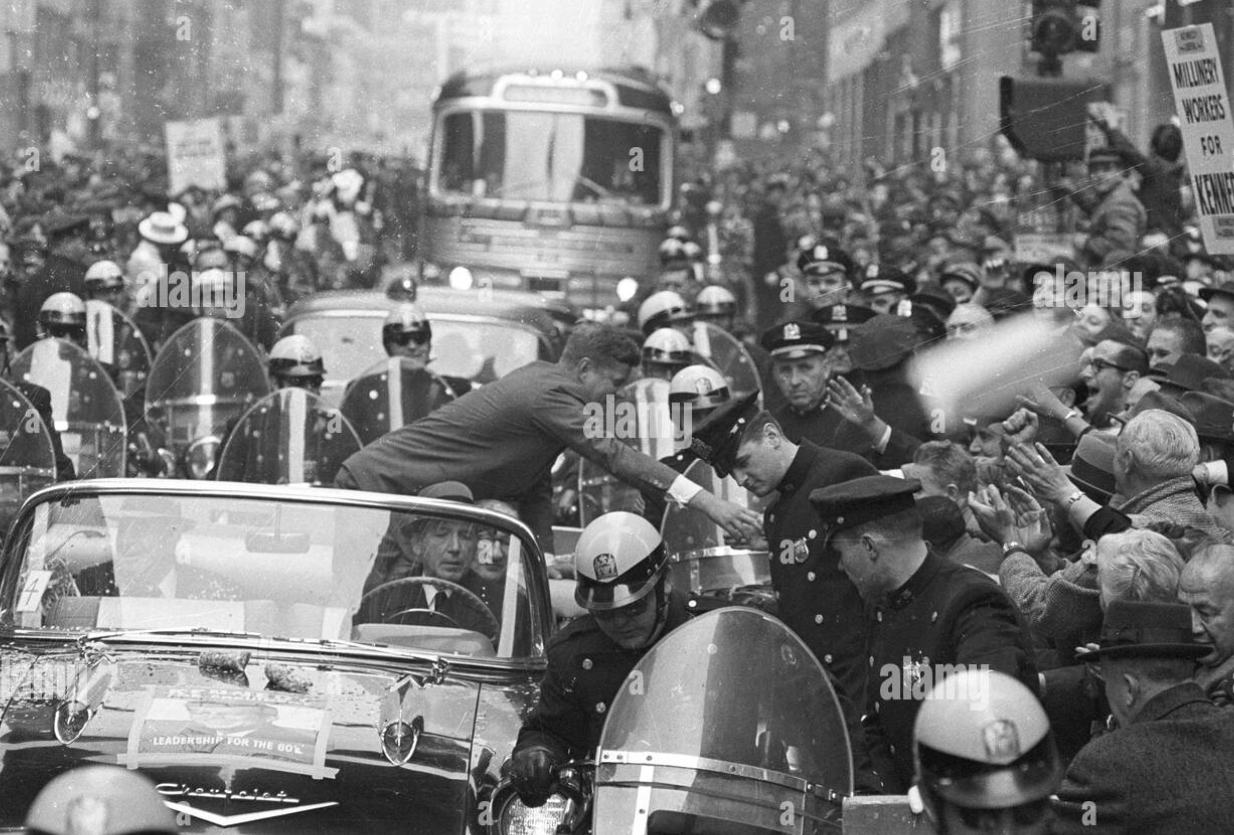 First televised debatesJFK..young, medicated, faces cameraNixon…tired, deliberate…faces Kennedy
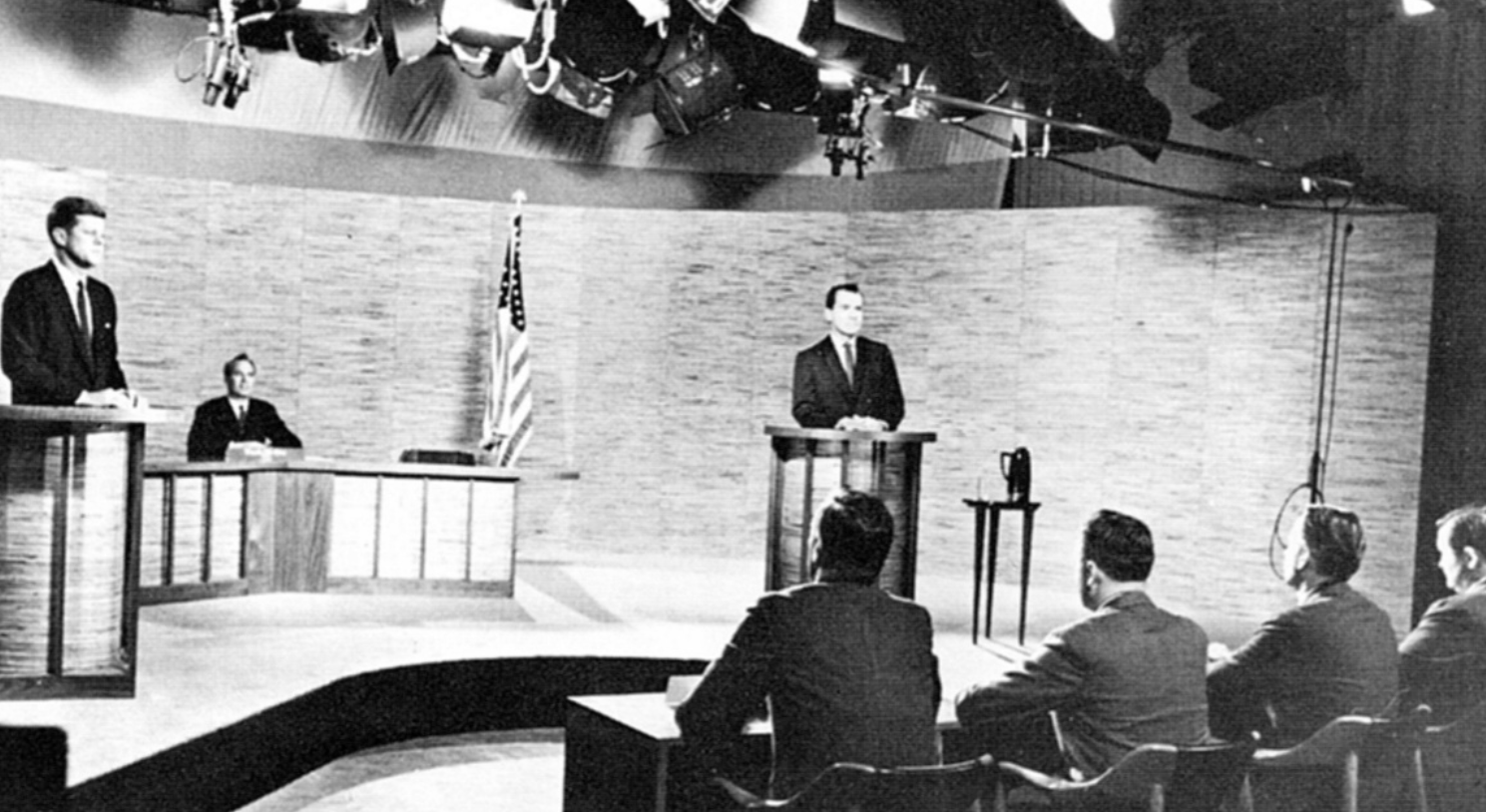 1960 Election
Closest election recorded
JFK 49.7% vs Nixon 49.2%
..but elector college 
JFK 303, Nixon 219
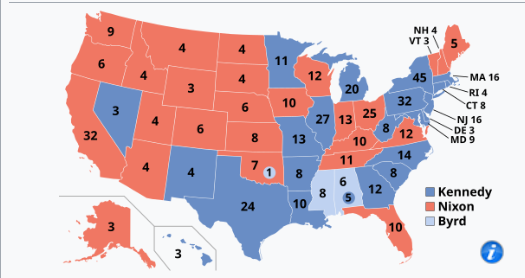 “America First Party”
..white segregationist
…South…”Solid South” breach
Democrats control Congress
Polling irregularities “undead”
…Texas (Johnson)
…Chicago (Major Daley)
…not enough to change?
Eisenhower advised Nixon to 
Challenge…declines:”Bad 
Example to 3rd world”
The interregnum…Election Nov 4th..Innaugaration Jan 20th
Eisenhower commissions invasion of Cuba
Ex Batista counter revolutionaries authorised to invade…capture/ execute Castro
No US military involvement
Expect “spontaneous uprising

“Farewell Address”
Astonished by “Missile Gap” fake news
““we must guard against the acquisition of unwarranted influence, whether sought or unsought, by the military–industrial complex.”

Meets with Kennedy: advises on “Gap”…..world leaders…economy
Inauguration
“The torch has been passed to a new 
generation of Americans—born in this 
century, tempered by war, disciplined
 by a hard and bitter peace, proud of 
our ancient heritage
—and unwilling to witness or permit the 
slow undoing of those human rights to
 which this nation has always been
 committed, and to which we are
 committed today at home and 
around the world.[39]

And so, my fellow Americans:
 ask not what your country can do for you
—ask what you can do for your country”.[39]
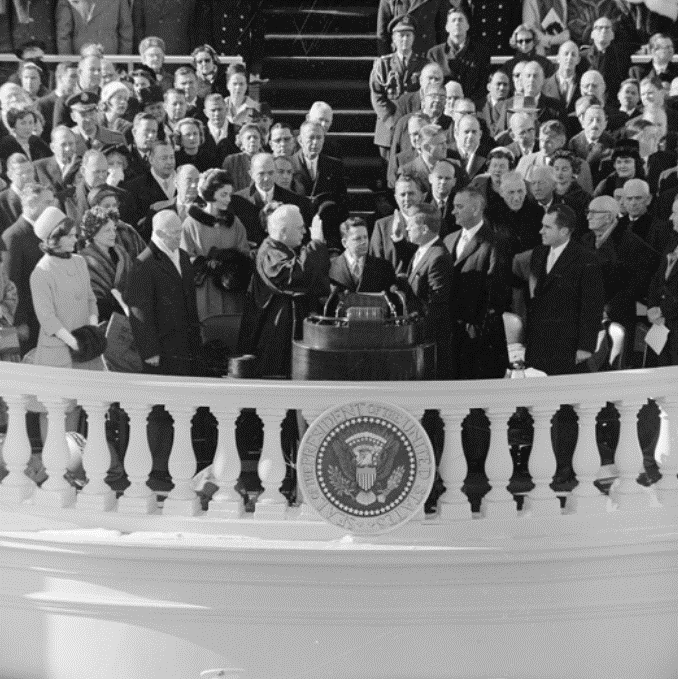 Eisenhower
Nixon
JFK
Jackie
Limits of power 1961-1962
Kennedy first year…
Cold War strategy
Flexible Response vs “Massive Retaliation
Increases military expenditure 50%....despite Eisenhower advice
Foreign Aid and investment to 3rd World….Africa Policy…new nations
Agrees to Cuban “invasion”

Domestic Policy….treats as distraction
Appoints Bobby Attorney General….continue investigations of Unions
Introduces “Affirmative Action” …to ensure equal opportunity government jobs
Avoids Civil Rights ….job of Bobby “Keep the President out of this Civil Rights Mess”
Provides Federal troops to protect “Freedom Riders”….transport discrimination
Priority Foreign Relations….off to Vienna to meet Khrushchev to reduce testing
Berlin Crisis 1961
3m Germans leave East (GDR) To West 1945-1961
Kennedy with Khrushchev …Vienna Summit
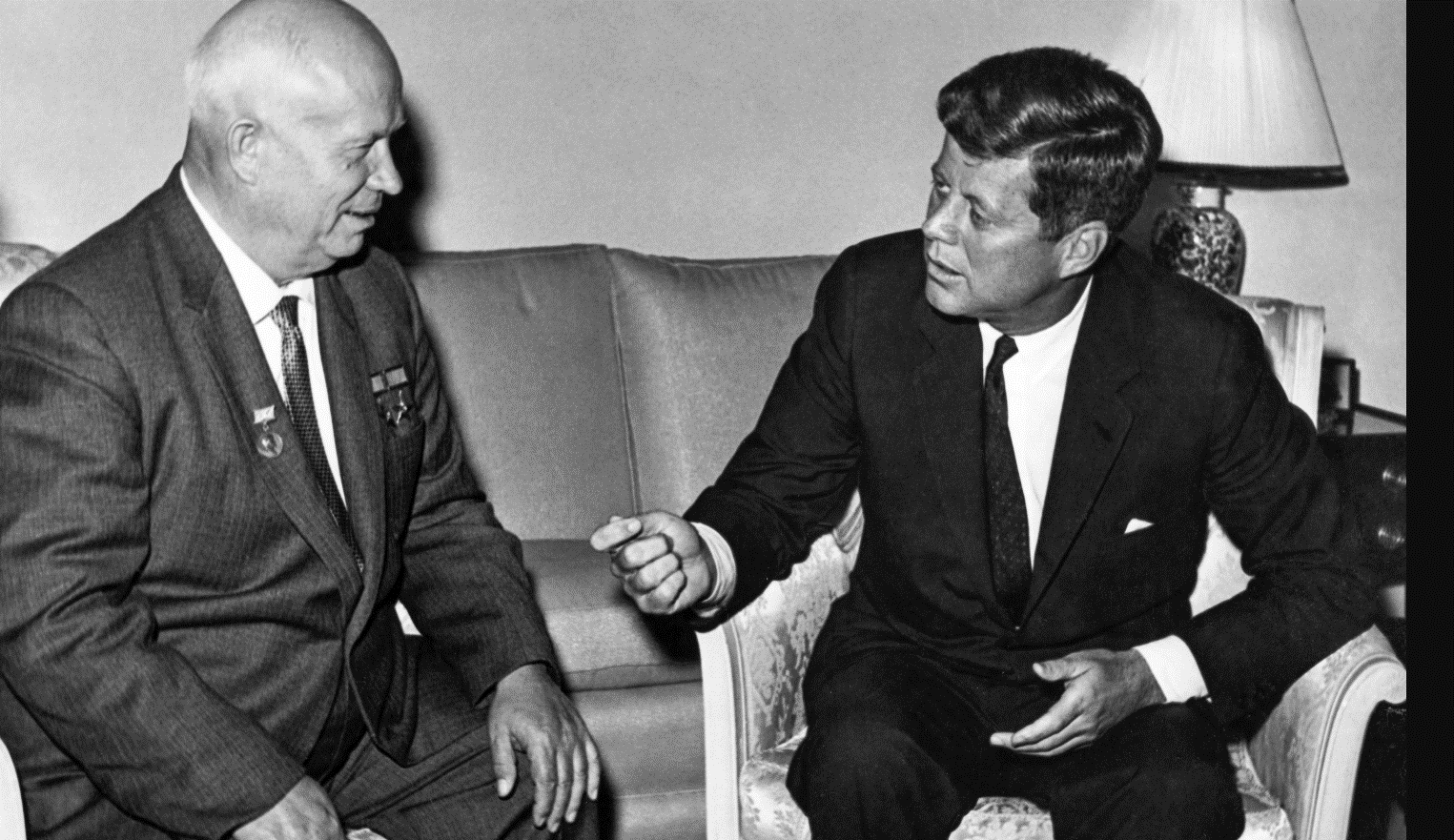 GDR set to “disappear”
Khrushchev…want Berlin
Under GDR control, close 
Border…US to leave Berlin
US believes USSR to attack
…threats exchanged
Khrushchev considers JFK
.”a boy out of his depth”
Construction of Berlin Wall
Khrushchev decides to 
Seal off West Berlin
….wall built across/ around city
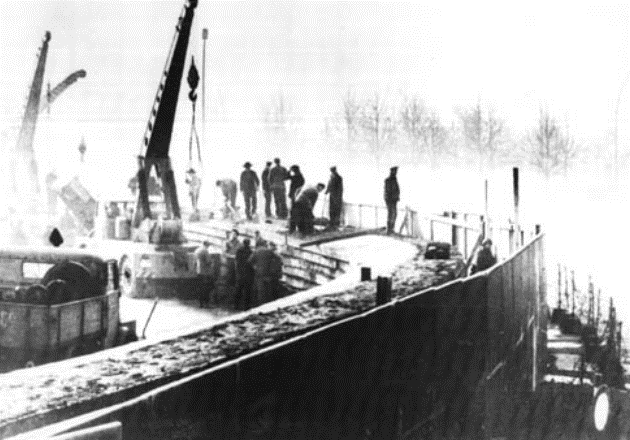 Stand off in Berlin
…tank to tank
Escapees shot
…”world outrage”
Kennedy “ a wall is a hell of 
A lot better than a war !”
Meanwhile…in Cuba 
US “invasion” goes ahead
“Bay of Pigs” April 1961
Counter revolutionaries ready to go
Eisenhower administration determine Castro to be eliminated…JFK agree

US (CIA) fund army of ex Batista regime, train Guatemala. Expect national uprising

US reject “direct involvement”
……no troops/planes/ships
….importance of spontaneous revolt
“army of 1,400 land on Cuban coast
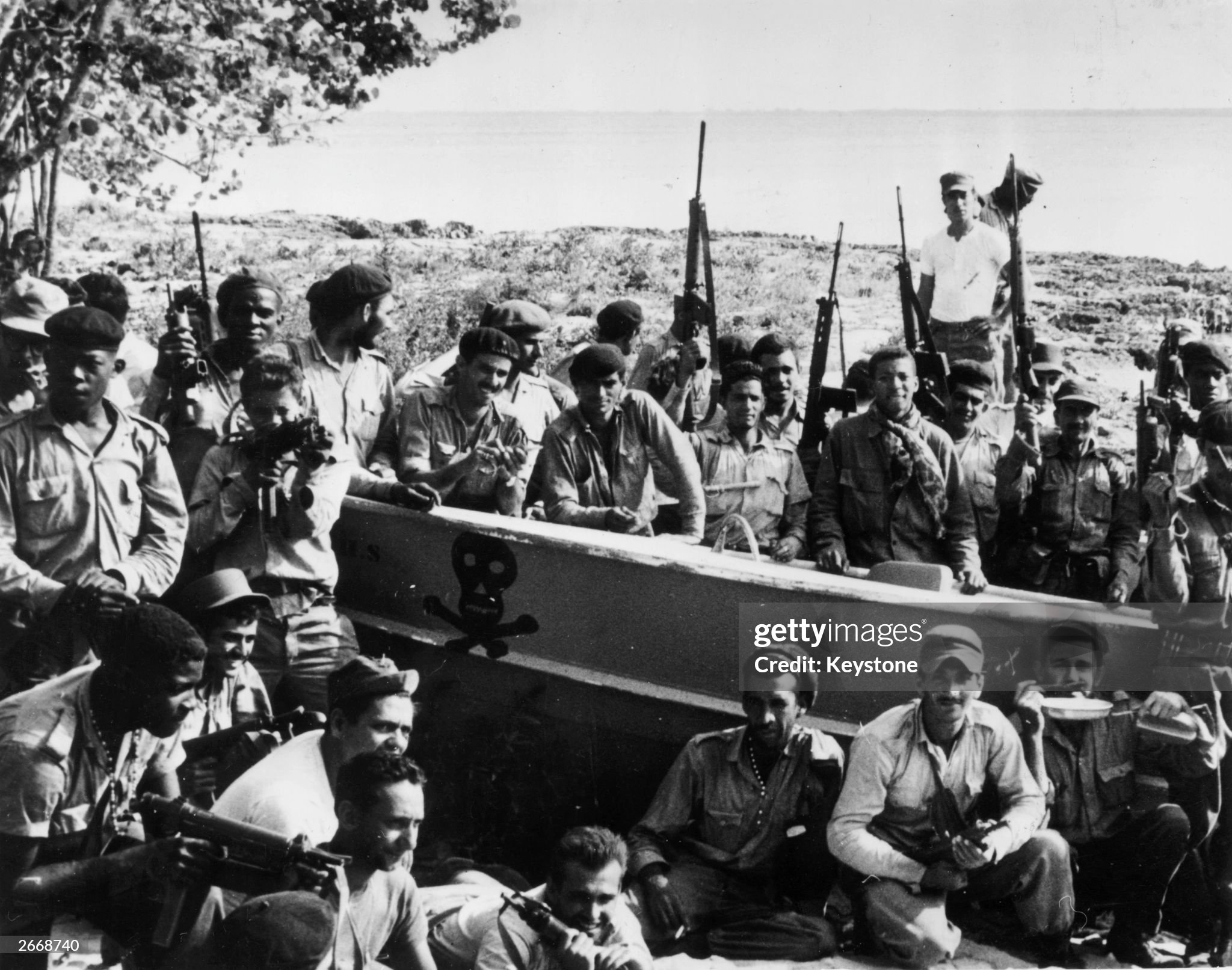 Debacle….No uprising, Cuban army of 25,000 attack …300 rebels killed, rest captured100’s shot, rest ransomed…for tractors,
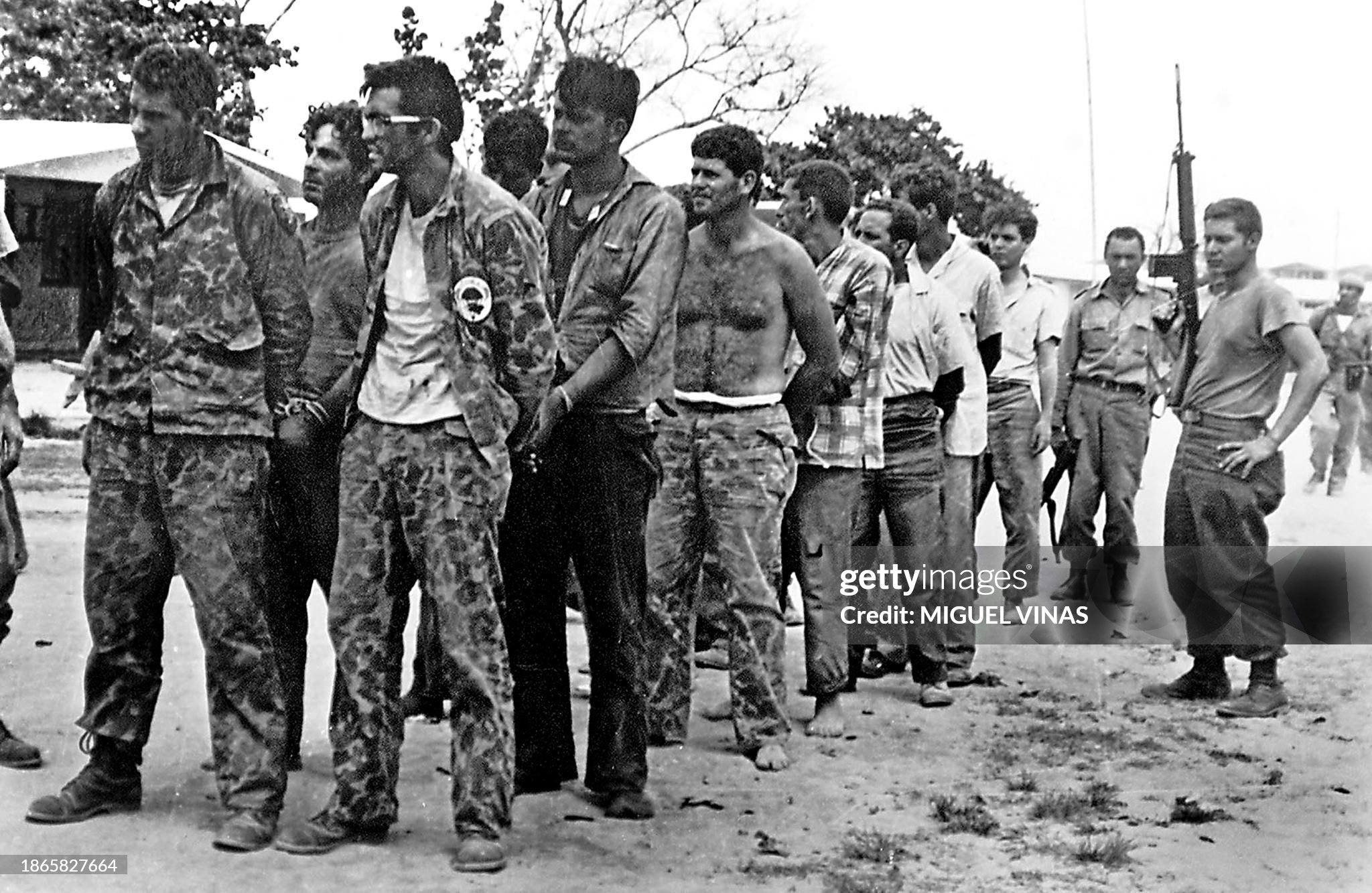 Bay of Pigs impact
In USA 
Kennedy accepts responsibility…humiliated
Establishes Alliance for Progress to provide $ to pro US S American governments…encourage “land reform”…$ taken, reforms not
Increase surveillance Cuba

In USSR/ Cuba
Destroys credibility of anti Castro forces…Castro “super hero”
Convinces USSR  & Cuba US invasion imminent
Khrushchev: Cuba about to be invaded and must be saved
……and chance to balance Deploy ICBM missiles in Cuba
…..USSR 4 missiles can reach USA….USA 1000’s deployed Europe
There will be trouble